Components of Requests for Proposals (RFP) and Requests for Qualifications (RFQ)
Office of community development-Local government assistance
Housekeeping
Please type any questions in the Chat or Q&A box

Enter your first and last name, title & local government in the chat box.
What is the difference between RFP and RFQ?
A request for proposal (RFP) is for professional services and includes administrative consulting firms when price is a factor in the selection process. 
A request for qualifications (RFQ) is for engineering or architectural services. Louisiana State law (R.S. 38:2318.1 A.) prohibits price or price related considerations as a selection factor. Qualification statements cannot be used to procure any other service (2 CFR 200.302 (d)(5). Engineering and Architectural firms may be procured for administrative services but the RFP procedure must be utilized to procure administrative services.
Purpose
Explains why the Local Government is issuing the proposal
Purpose
The Village of Jazztown is accepting proposals for administrative consultants to prepare a Water Sector application.
Objective
Explain what the purchase/acquisition/procurement is seeking to obtain
Objective
The VILLAGE of Jazztown is accepting proposals from consultants for management and administrative services required by the VILLAGE for the administration/implementation of a Water Sector Program grant.
Background of the Issuer
Provide information on the local government and pertinent information about the project
You are telling the proposer who you are…
Background
The VILLAGE is an incorporated municipality in the southeastern part of the State. The population according to the 2010 Census is 748. The total number of full time and part time employment for the VILLAGE is three (3). The VILLAGE as has five (5) elected officials including the mayor, chief of police, and three (3) aldermen. VILLAGE is an eligible applicant under the Water Sector Program. The VILLAGE owns and operates a water system consisting of 748 residential customers.
Definitions
Identify any items that are peculiar to the procurement
Project Description
Provide sufficient information for proposers to estimate work efforts and time needed to accomplish tasks
Project Description
The type of project involved is provide management and administrative services to keep the Village of Jazztown in compliance with all federal, state, and local standards for the design and construction of a water well system, including, but not limited maintaining program files, updating policies regarding equal opportunity, construction compliance, and financial management.
Schedule of Events
Outline the significant dates/events of the procurement
RFP/RFQ Announced/Issued
Schedule of Events
Publicizing RFP:					December 3, 10, and 17, 2021
Final Date for Inquiries or Clarifications:		December 30, 2021 4:00 PM
Initial RFP Submittal Deadline:			January 3, 2022 at 4:00 PM

The RFP/RFQ must be posted for a minimum of 14 days to ensure adequate competition.
Extended Deadline:*					January 17, 2022
Estimated Contractor Selection:			January 26, 2022
Water Sector Application Deadline:			February 1, 2022

Must be made available on website, Facebook page (if available), local journal, and journal of largest nearby city, i.e., Mooringsport will also advertise in the Shreveport paper
Scope of Services
Identify what tasks and/or accomplishments contractor will perform:
	objectives
	requirements
	elements & deliverables
Scope of Services
The services to be provided will include, but not be limited to:
Assist the VILLAGE in setting up and maintaining their general Water Sector program files in accordance with the requirements of 24 CFR 570.490(b) and the requirements of Part A of the 2021 LCDBG Program Handbook.
Assist the VILLAGE in reviewing and updating as appropriate their policies regarding equal opportunity in accordance with 24 CFR 570.602, and the requirements of Part A of the current LCDBG Handbook.
Prepare the appropriate level of Environmental clearance in accordance with the regulations of 24 CFR Part 58 and the requirements of Part A of the 2021 LCDBG Handbook.
Scope of Services
Provide assistance to the VILLAGE with labor compliance in accordance with the requirements of 29 CFR Part 5 and the requirements of Part B of the 2021 LCDBG Handbook.
Provide assistance to the VILLAGE with construction compliance in accordance with the requirements of 24 CFR 570.201(c) and Part A of the 2021 LCDBG Handbook.
Provide assistance to the VILLAGE with program monitoring and closeout in accordance with the requirements of 24 CFR Part 570 and the requirements of Part E of the 2021 LCDBG Handbook.
Provide assistance to the VILLAGE with financial management in accordance with the requirements of 2 CFR 200 Subparts D, E, and F and the requirements of Part A of the 2021 LCDBG Handbook.
Provide assistance to the VILLAGE with procurement activities in accordance with 2 CFR 200 Subpart D and the requirements of Part A of the 2021 LCDBG Handbook.
Contract & Payments
Identify the type of contract and type(s) of prices that will be utilized in the contract
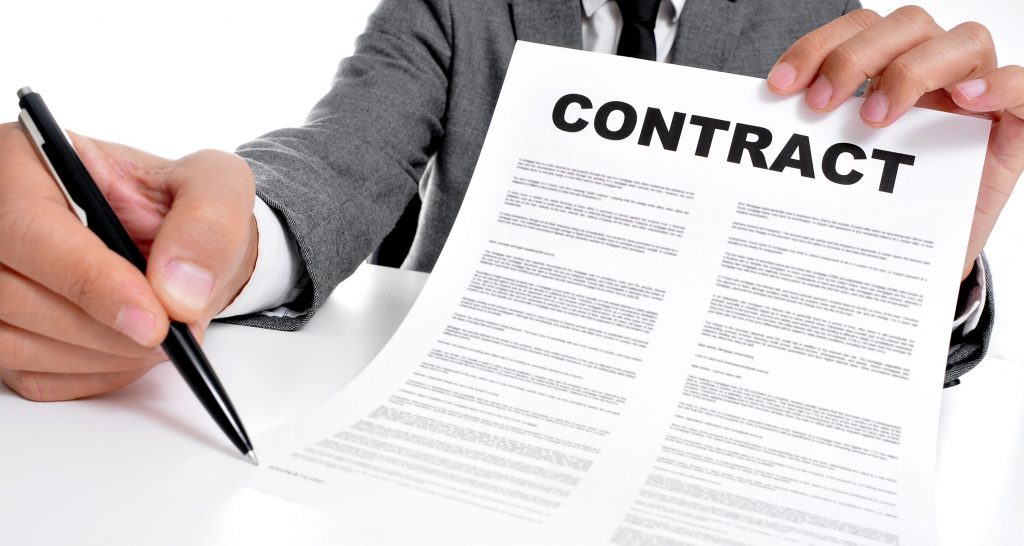 Contract and Payment
The intent of the VILLAGE is to award a cost reimbursement contract. The contract ceiling amount of program implementation reimbursable costs that can be paid for implementation with Water Sector funds will be determined by the state and may require adjustments in the proposed contract amount. The ceiling amount will be based upon information provided by proposers/offerors’ Cost Reasonableness form.  Billing and payment terms shall be negotiated with the successful Proposer. All invoices shall be accompanied by an accounting of hours worked, by whom, at the hourly rate, along with a description of work or task performed that has been completed at the time of invoice submission. No advance payments shall be made.
https://www.doa.la.gov/doa/ocd-lga/lcdbg-programs/forms-and-information/
Proposers Information
Identify the relevant information about each proposer
	general firm background
	general qualifications
	general experience
	references
	certain assurances and/or stipulations
Selection Process
Identify who will be conducting the evaluation; one step or two step process, interviews
Evaluation Criteria
Threshold Requirements are optional but helpful. Most proposers will have the same criteria which makes them harder to rate.
These are the minimum requirements for all proposers to compete
	qualifications
	education
	experience
	capabilities
Threshold Requirements
Threshold requirements are not to be used as a scoring criteria because most if not all of the proposers have these.
	Minimum of 5 years experience with water/sewer programs
	Particular degree (accounting, engineering, landscape architect, etc.)
Weighted Evaluation Criteria
The criteria for comparison of proposers and selection of contractor
	qualifications
	experience
	capabilities (optional)
	past performance (optional)
	approach (optional)
	staffing/work plan (optional)
Qualifications
Proposer will submit documentation stating his/her team's general academic qualifications and experience. The proposer shall also submit documentation regarding the proposer team's academic qualifications in the area of financial management/accounting.  Finally, the proposer shall submit documentation stating the firm's total cumulative number of projects administered by the firm's current employees.
Experience
Proposer will submit documentation to exhibit the proposer's project experience.  The proposer shall also submit documentation showing his/her work on similar types of water and sewer projects and the firm's total cumulative experiences with the Water Sector Program Administration.  The proposer shall also submit documentation that states that he/she has been conducting business in the State of Louisiana for a minimum of five (5) years.
Capabilities
Proposer will submit documentation stating the number of different personnel performing specific project functions; proposers will identify how which personnel will perform the following functions:  project manager, environmental specialist, labor specialist, financial controller/accountant, contracts specialist, civil rights/Sec. 3 specialist and clerical, number of non-routine specialty areas the firm has performed in the last three (3) years, and the average number of years that the firm maintains its employees.
Price/Cost
Identify how much weight price/cost; required for all procurement except design professionals (engineers and architects)
Cost Reasonableness
In order to meet the cost reasonableness requirements of the Federal grant procurement regulations [2 CFR 200 Subpart E] when not using price only competitive bidding; all proposers will be required to prepare a cost reasonableness schedule for all required tasks based upon the estimate of time required and rate of compensation to establish a cost per task. Some tasks may be the contracted and billed on a price basis as long as they conform to the requirements of “Contract Prices”; page 5 of the LCDBG Procurement Procedures.
Costs
For the purpose of scoring “Costs” the proposers must submit a completed Cost Determination form to provide a common cost comparison for all proposers.
Submission Requirements
Request additional information or pertinent information not elsewhere requested

State Requirements for Submission of RFP/RFQ
Submission
Cover Letter
Proposers must submit a cover letter signed by an authorized representative of the entity committing proposer to provide the services as described in this RFP in accordance with the terms and conditions of any contract awarded pursuant to the RFP process. The cover letter must include:
1) Firm and location. Indicate the full, legal company name of proposer, the address of its headquarters and the address of the office to which this project will be assigned.
2) Contact person. Clearly identify the name, address and telephone number of the proposer’s contact person(s) for any and all communications pertaining to this RFP.
3) Authorized submittal. Include name, signature, title, address, and telephone number of the
person authorized to submit and sign proposer’s proposal.
Evaluation Criteria
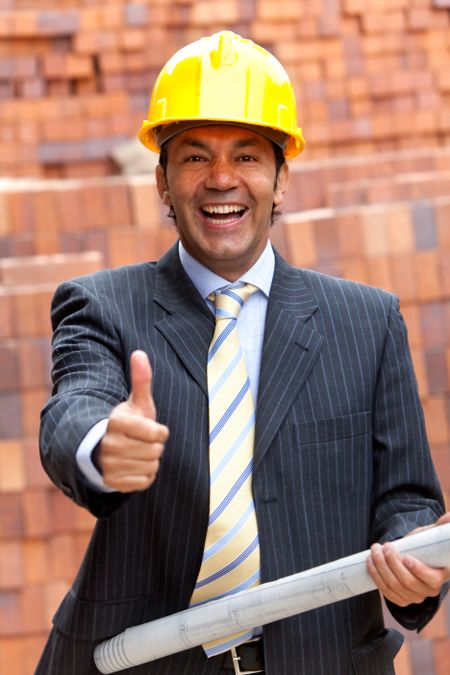 Evaluation Criteria- Qualifications
What is the proposer qualified to do?

Academic achievement and or pertinent experience of firm’s personnel to be employed by this project
Evaluation Criteria-Experience
What has the proposer done?

Firm’s list of previous comparable projects by type, size, and number
Evaluation Criteria-Capabilities
What can the proposer do?

What personnel (and or other resources) and their qualifications/specialties are available for this project
Evaluation Criteria-Past Performance
How well has proposer done comparable work?

Quantifiable measures proposer has performed previously on specific/identified projects
Evaluation Criteria-Approach
The objective, project description and scope of services all align.

Firm is asked for their recommendations on how to accomplish the objective implied in the project description.
Contacts
Denease McGee
William Hall
Kristie Galy
Community Development Specialist
William.hall@la.gov
225-219-3613
Financial Analyst
Denease.mcgee2@la.gov
225-342-7530
CDBG Program Manager
Kristie.galy2@la.gov
225-342-2800
Questions????